10
2011
08
テーマは
理学
!
!
つくば
 理学
カンファレンス
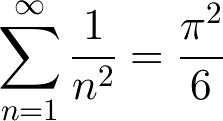 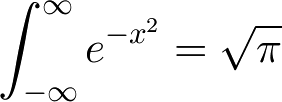 Tsukuba science conference!
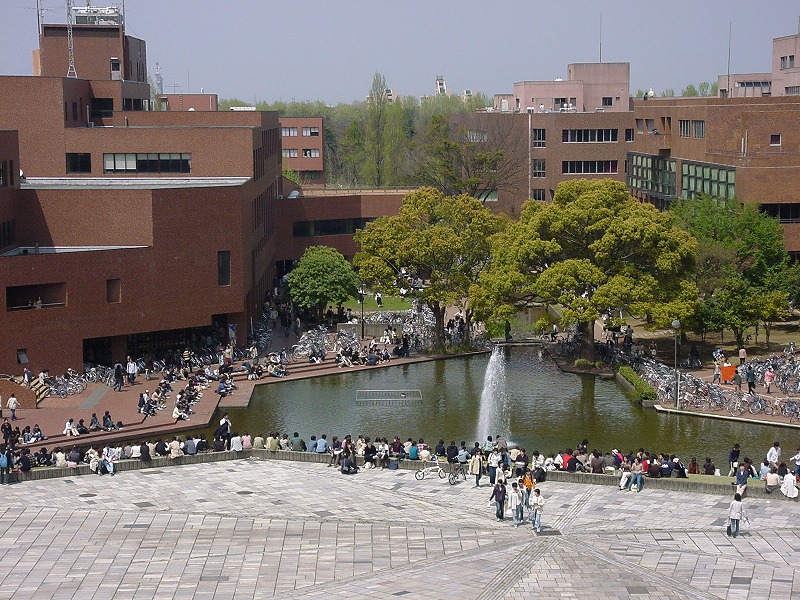 開催地は
筑波大学!!
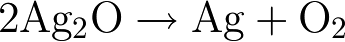 理学
をテーマにした
プレゼン型勉強会
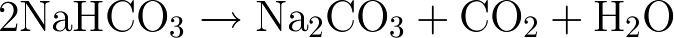 新しい
試み。
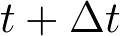 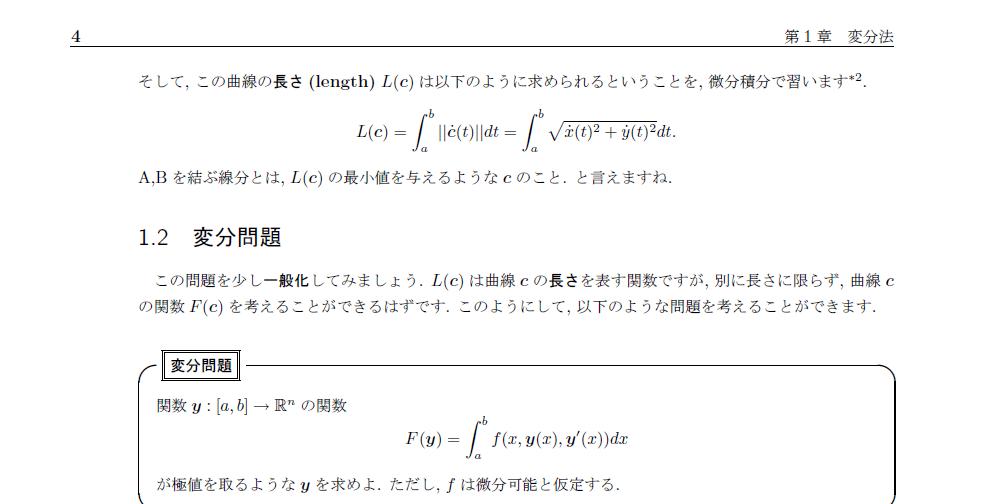 ポスター
セッション
参加型QUIZ
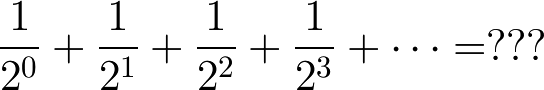 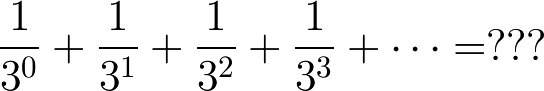 Ustからも
参加OK!!
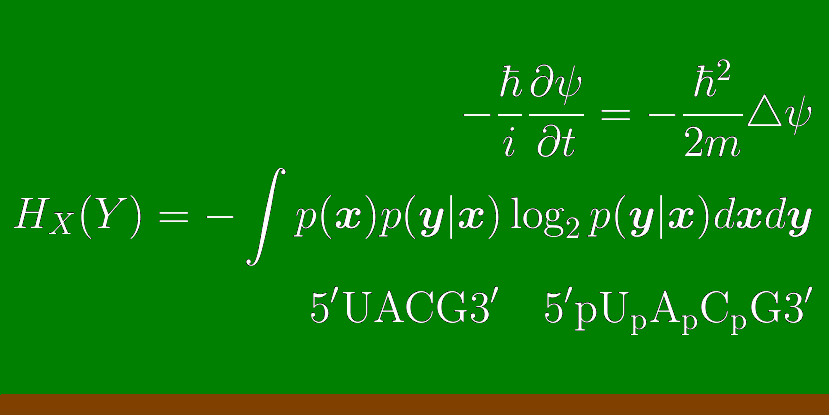 基調講演も
もちろん
理学のお話!!
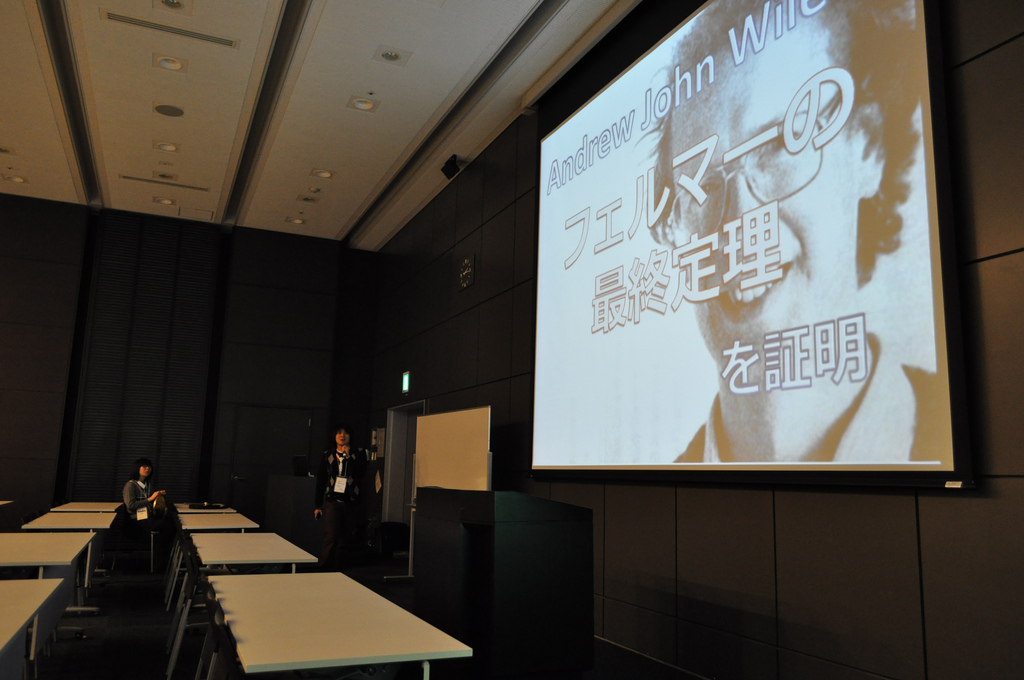 発表時間は  
自己申告制!!
(予定)
他にも
面白い試み
たくさん!!
Kosen
だからこそっ!!
高専≒工学
Technology
理学
の話をしたい!!
ききたい!!
分かち合い
たいっ!!
m9(｀･ω･´)
ﾋﾞｼｯ!!
つくば
 理学
カンファレンス
で
今より ちょっとだけ、
理学で ワクワク 、
してみませんか？
2011/10/08
in TSUKUBA univ.
Coming soon!!
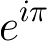